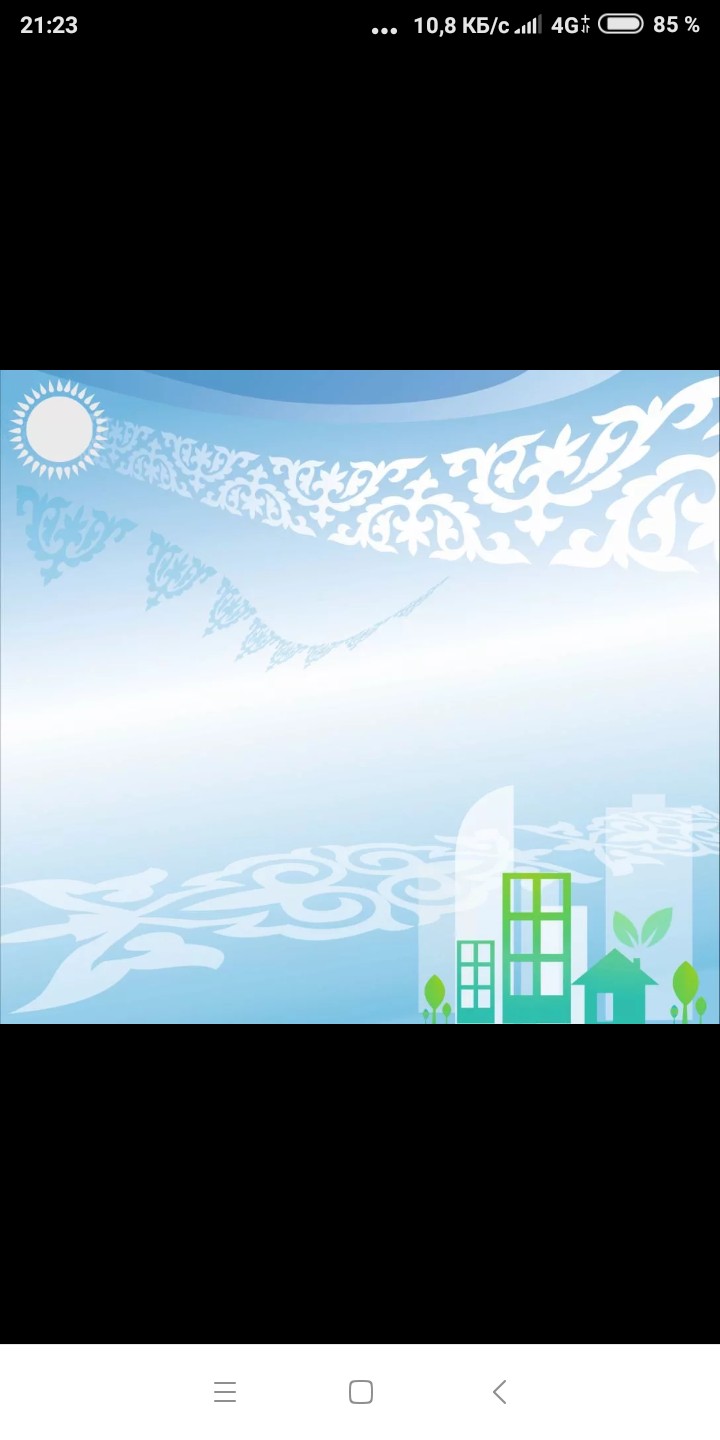 ПРИЛОЖЕНИЕ №1
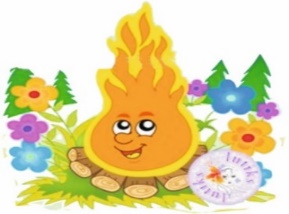 Муниципальное бюджетное дошкольное образовательное учреждениеДетский сад №71 «Огонёк»
«Музей в  ЧЕМОДАНЕ» 
«Бурятия – мой край родной!»
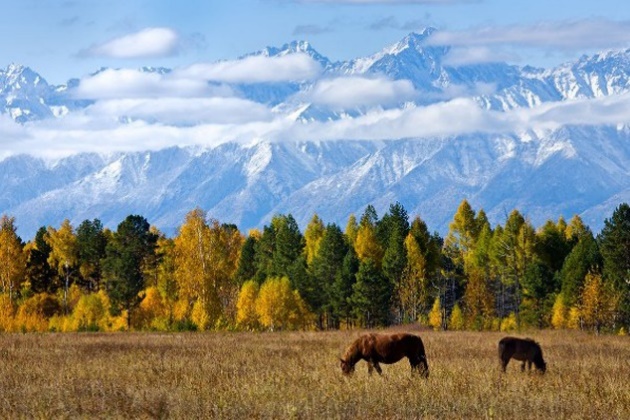 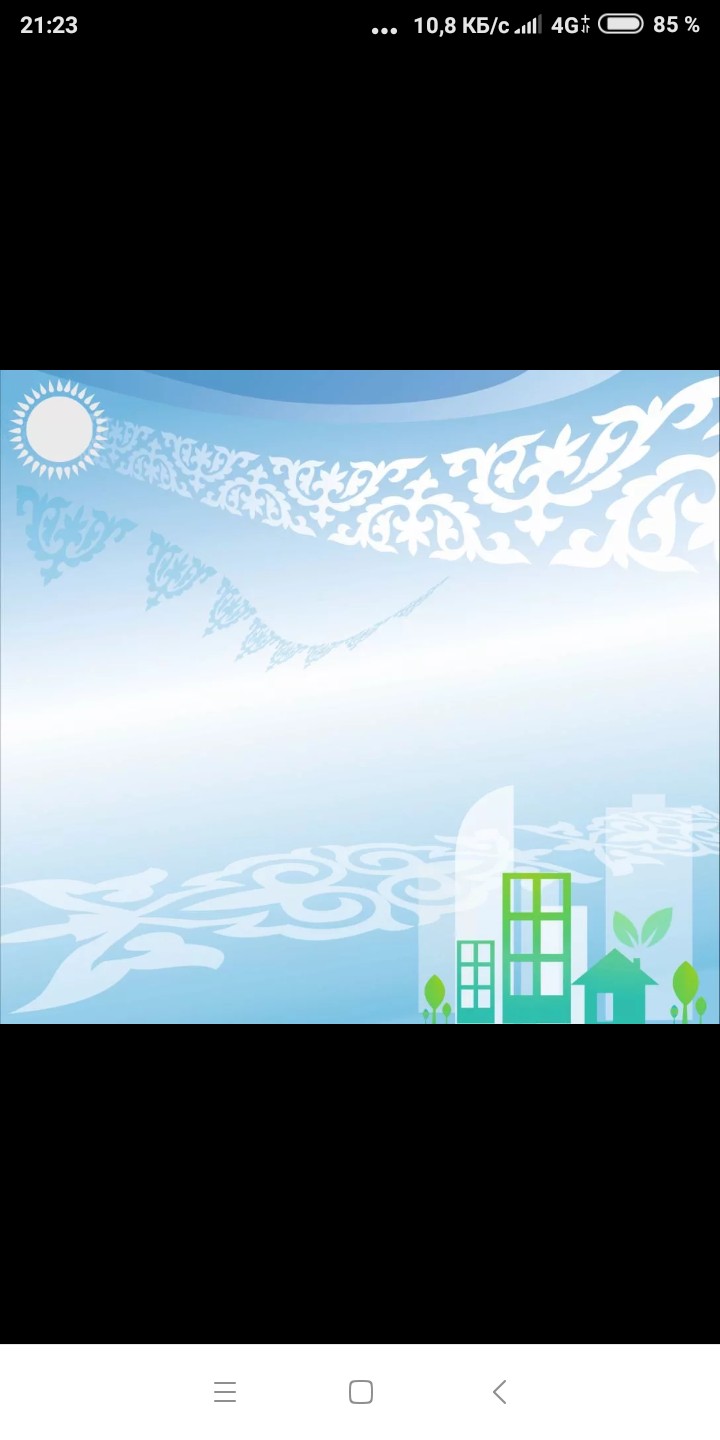 Дети в нашем детском саду: 
О     -  обаятельны, умеют радоваться и мечтать;
Г      -  говорливы, выдумывают и фантазируют;
О     -  открыты, любознательны;
Н     -  непосредственны и свободны;
Ё - естественны, исследуют знакомое и новое пространство; 
К      -    креативно мыслят!
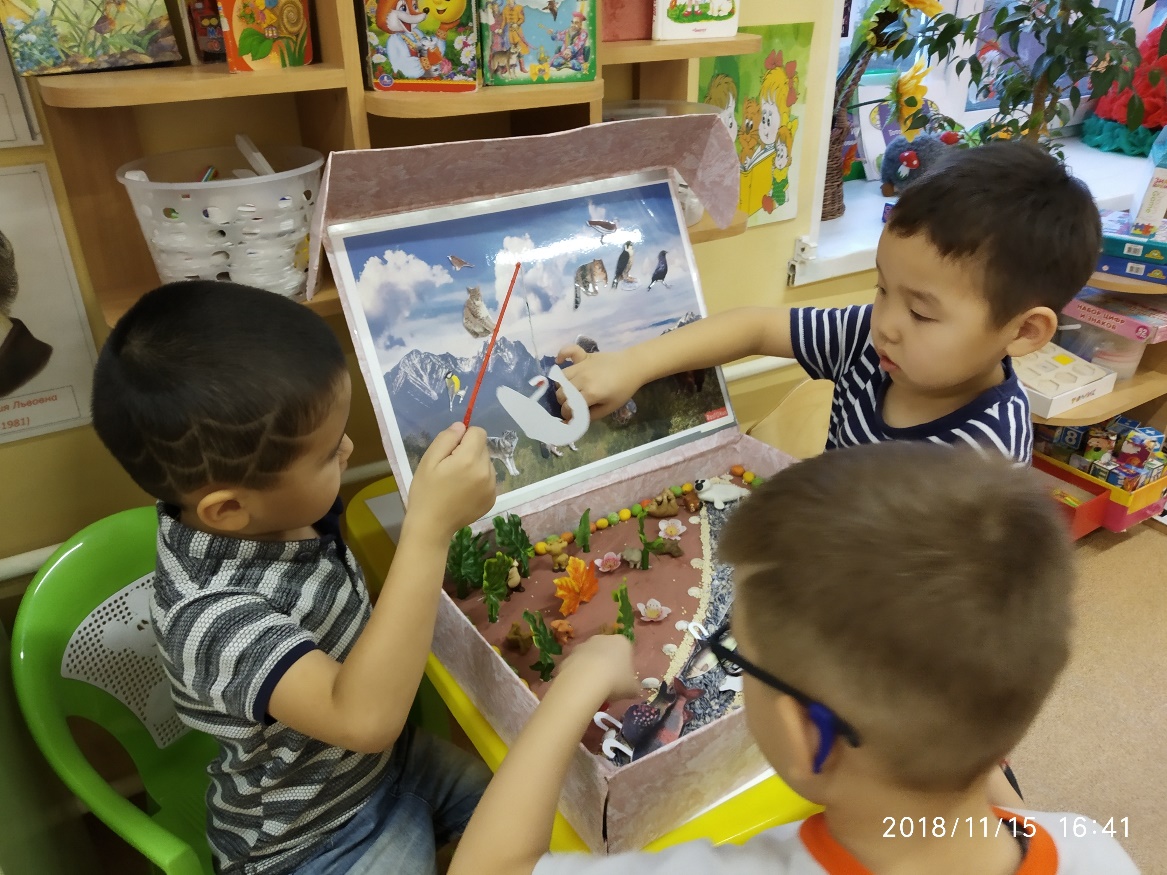 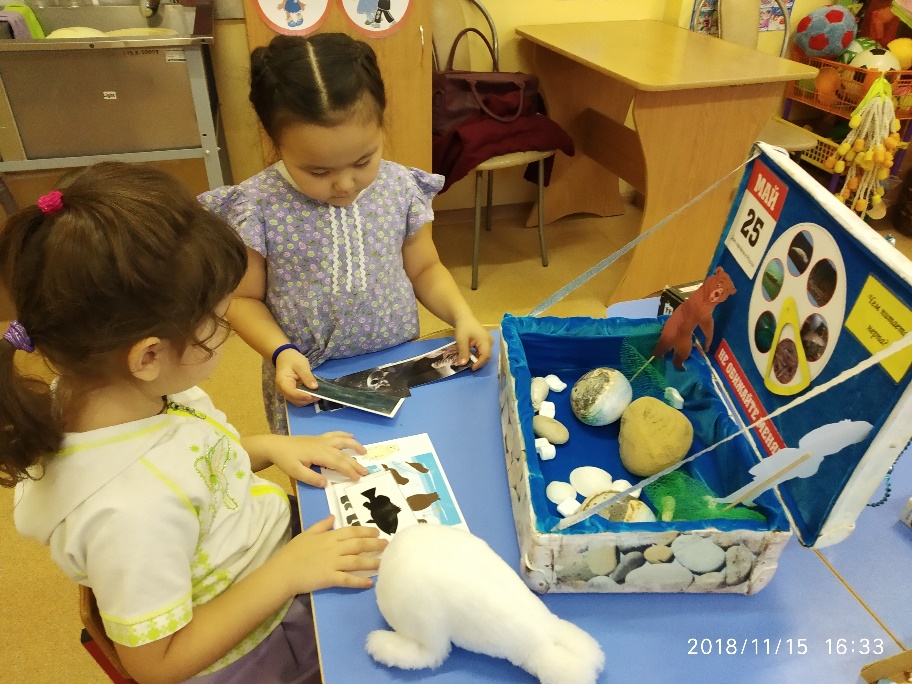 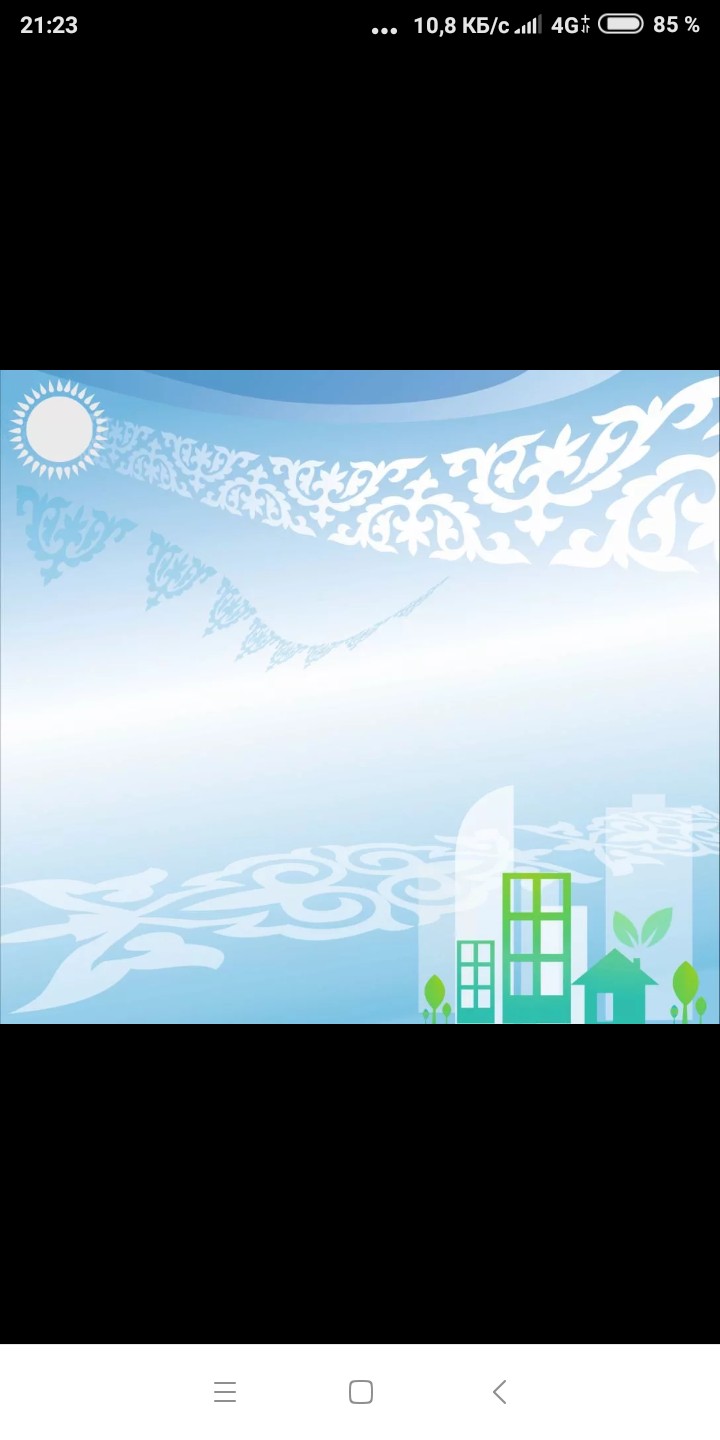 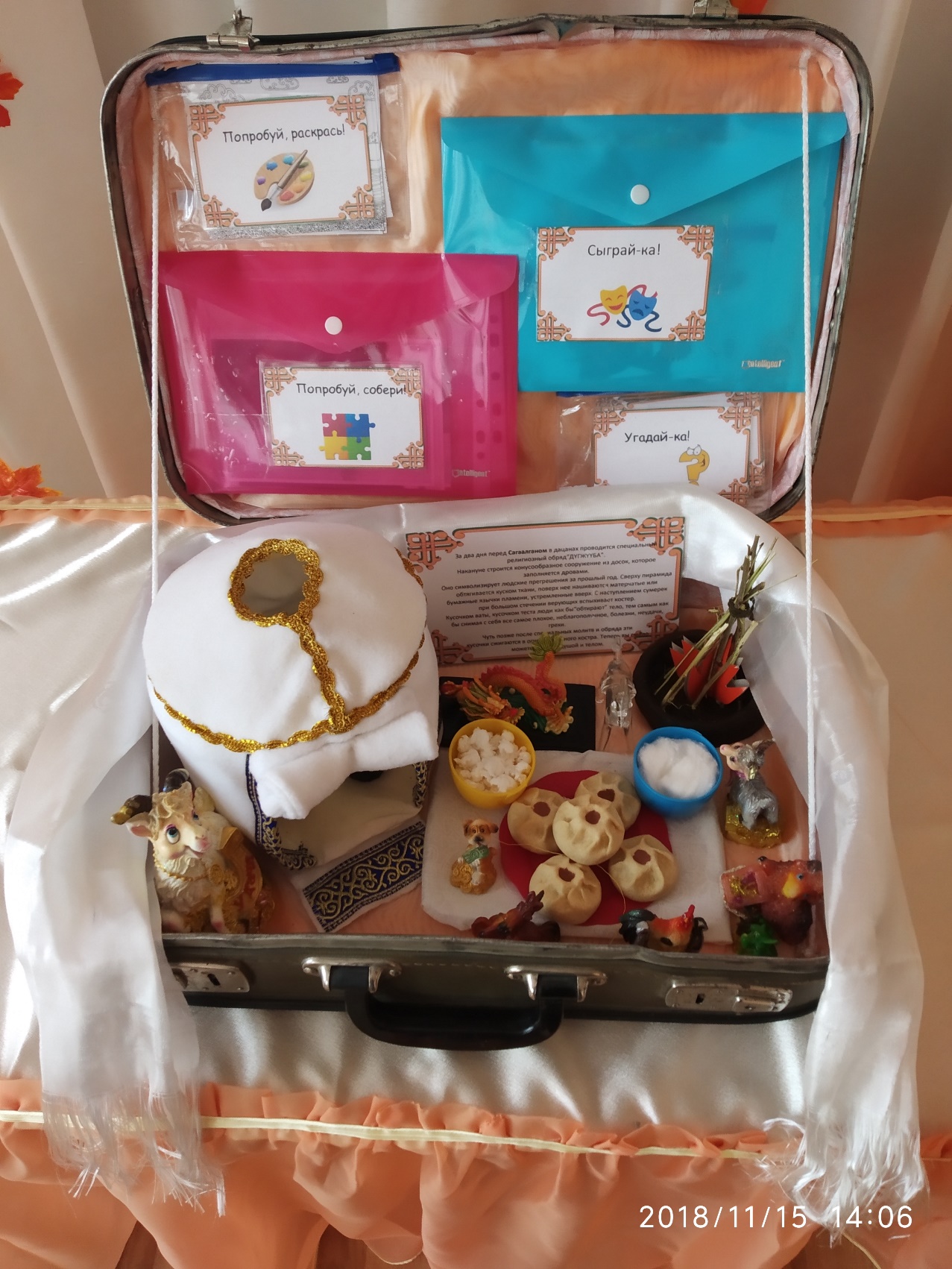 Коллекция
 «Мистерия Белого месяца»
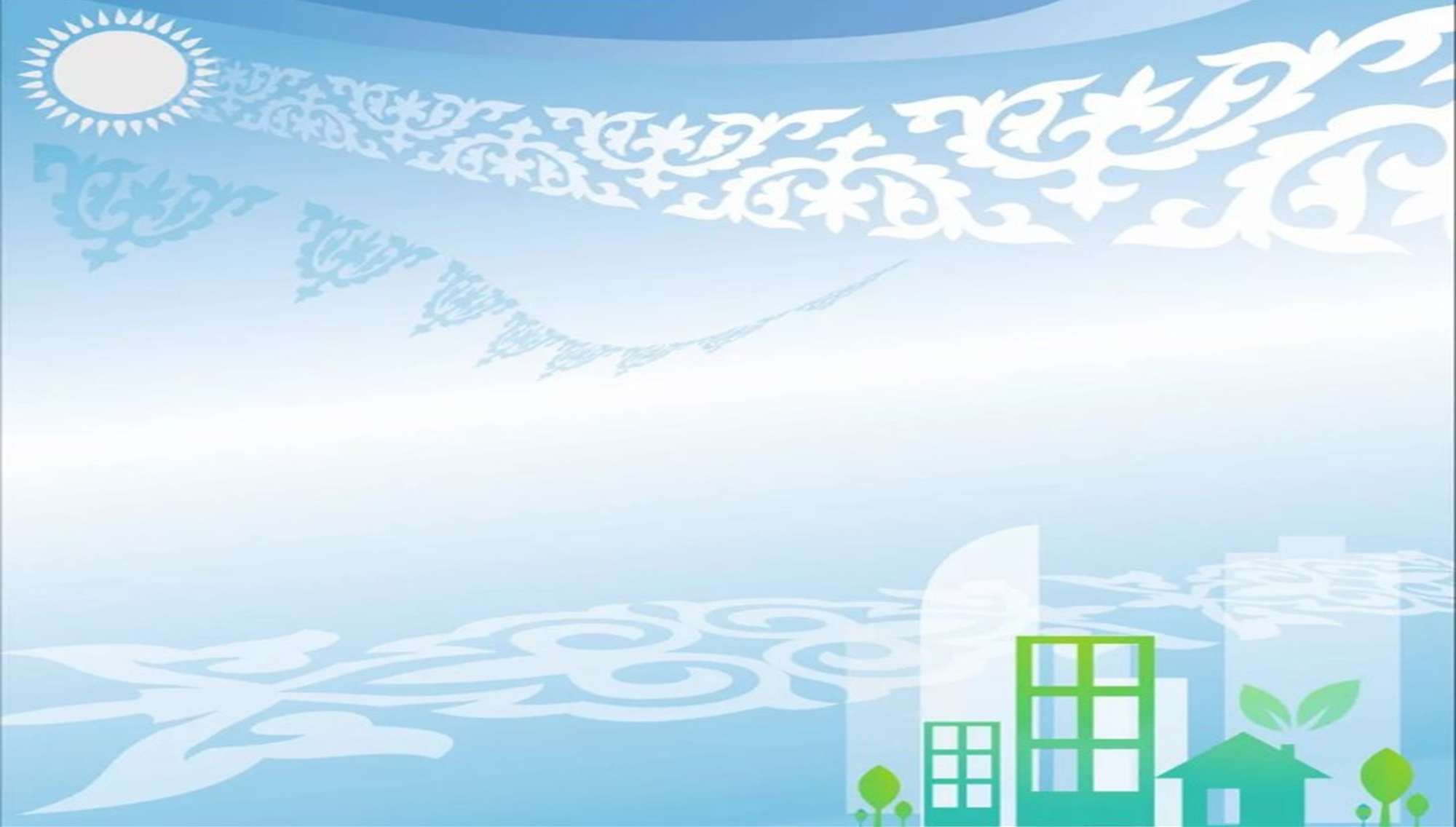 Коллекция «Мастерская Балмы»
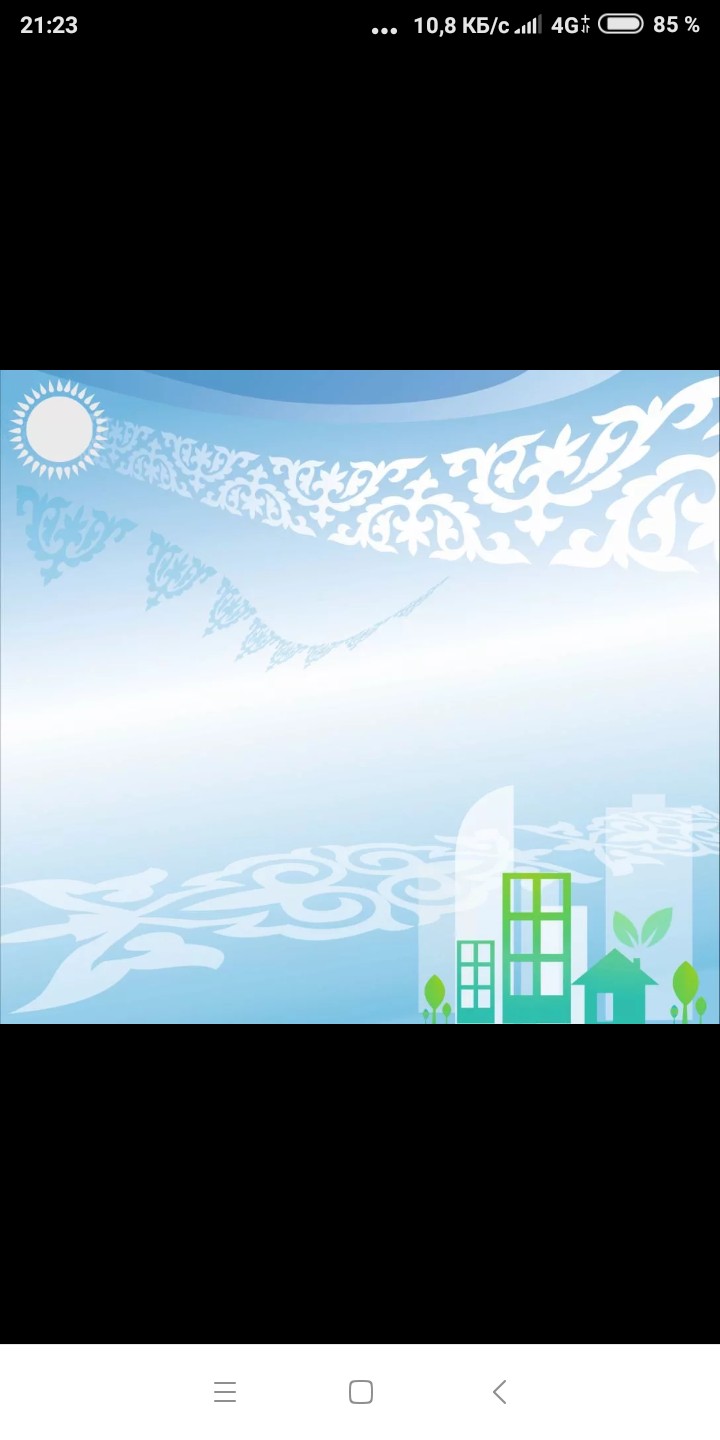 Коллекция «Мир Байкала»
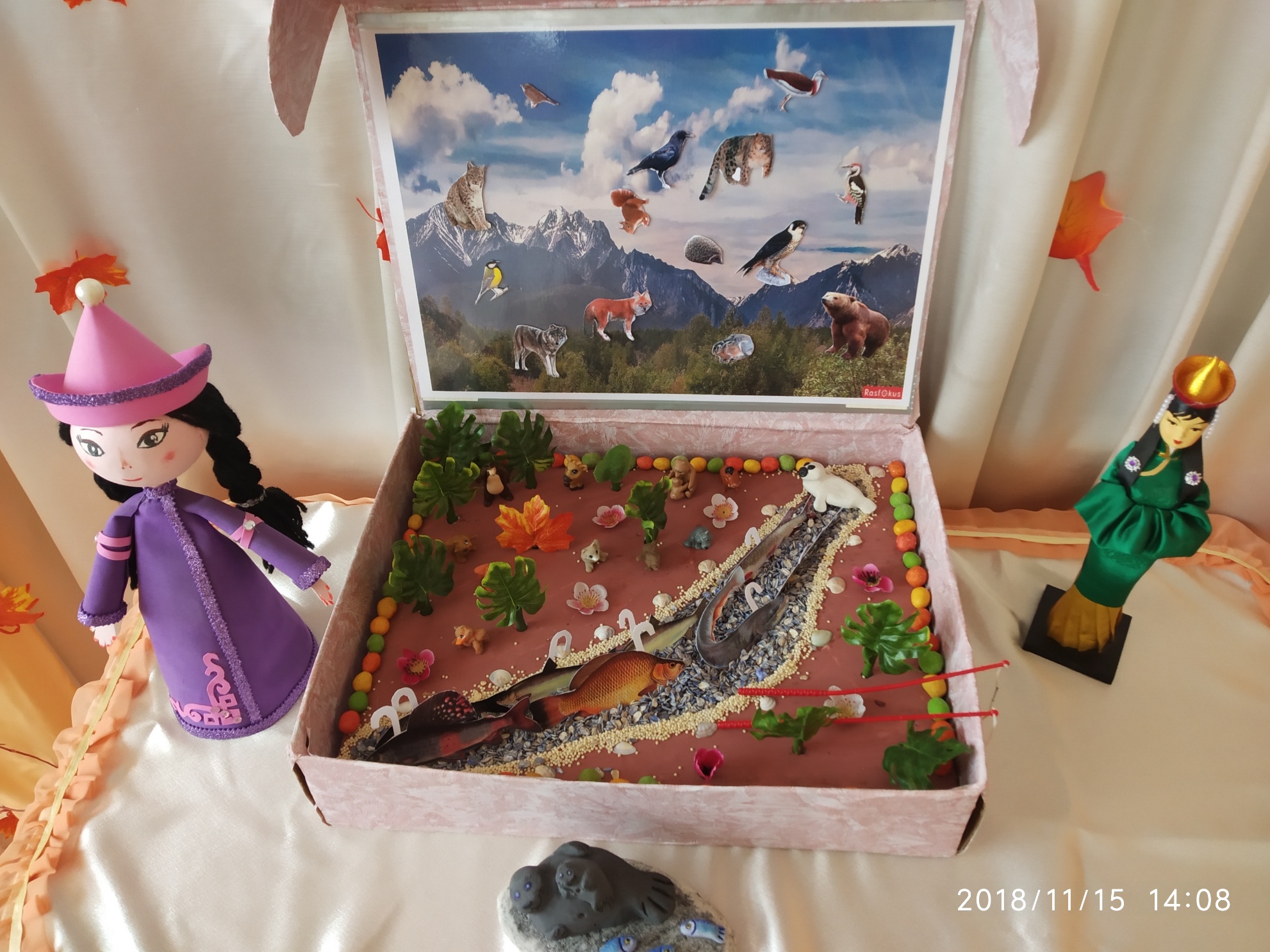 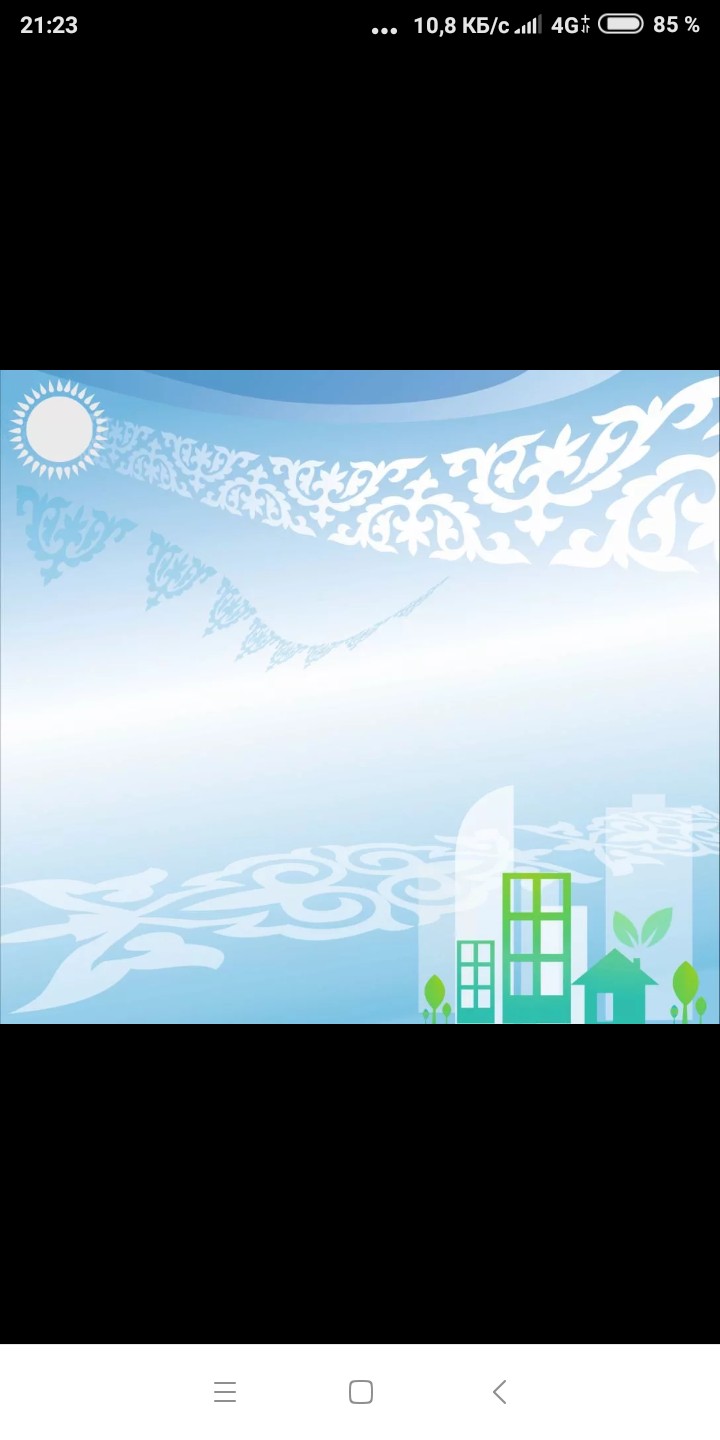 Коллекция «Игры Будамшуу»
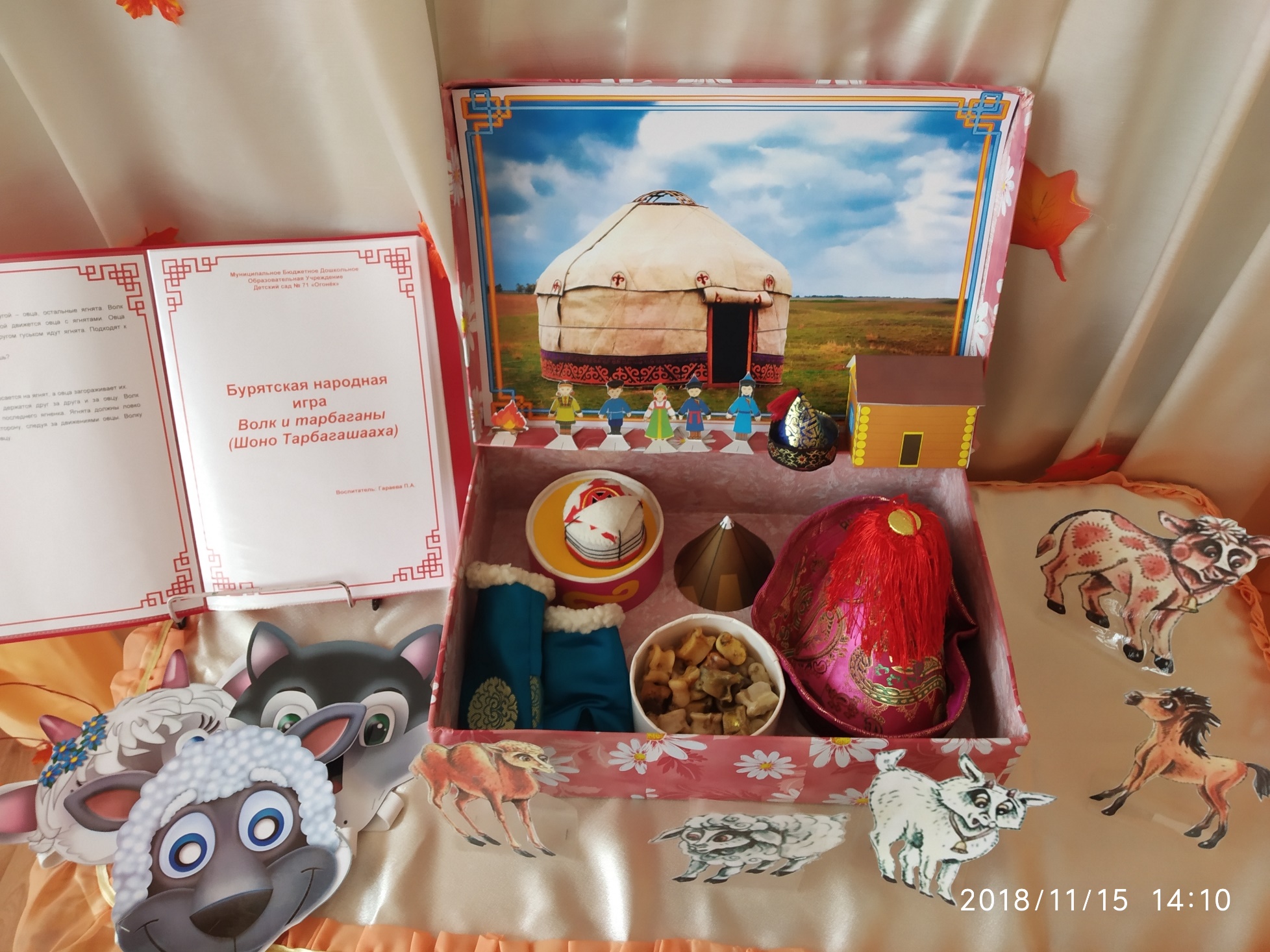 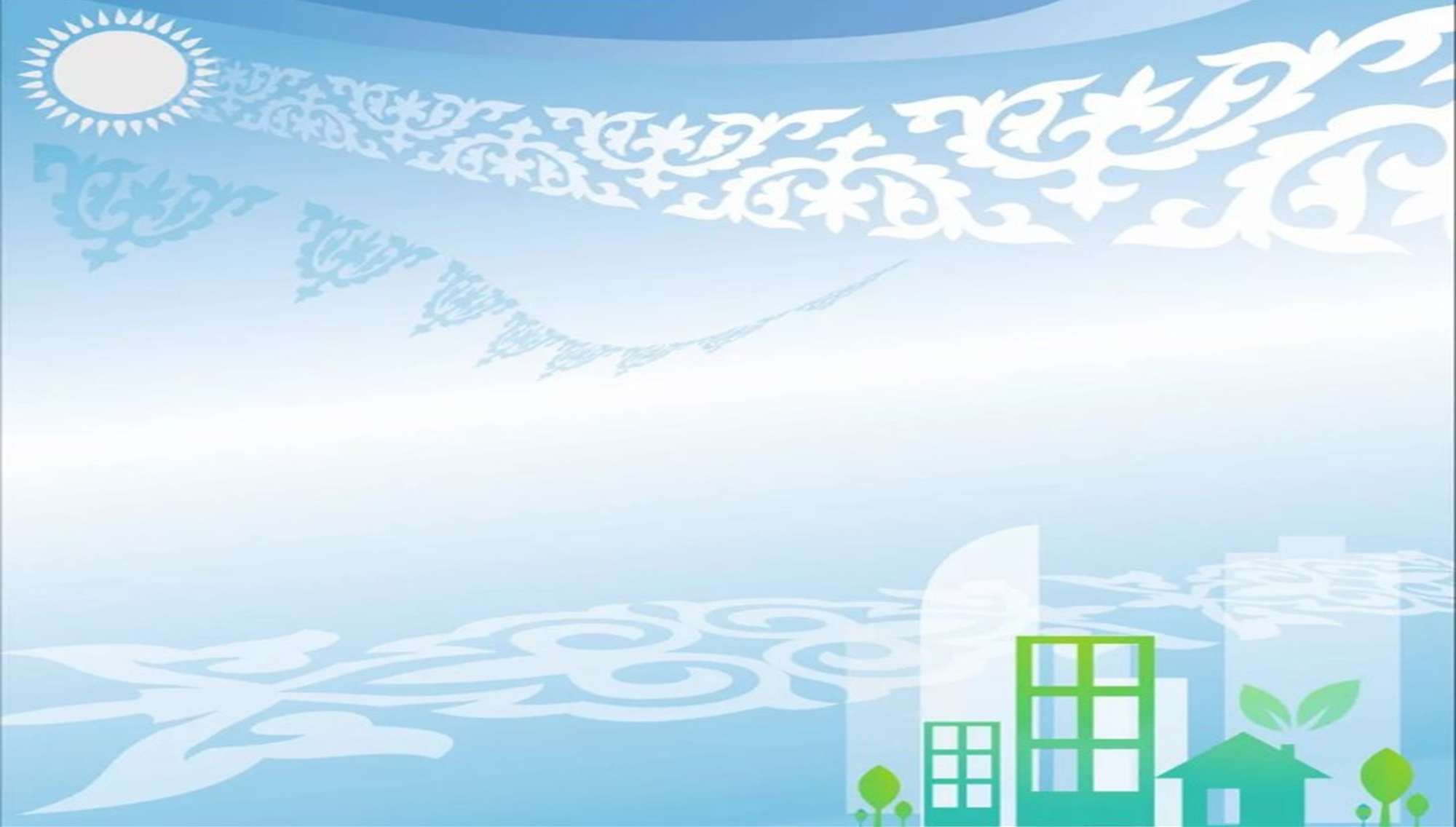 Коллекция «Почему плачет нерпа?»
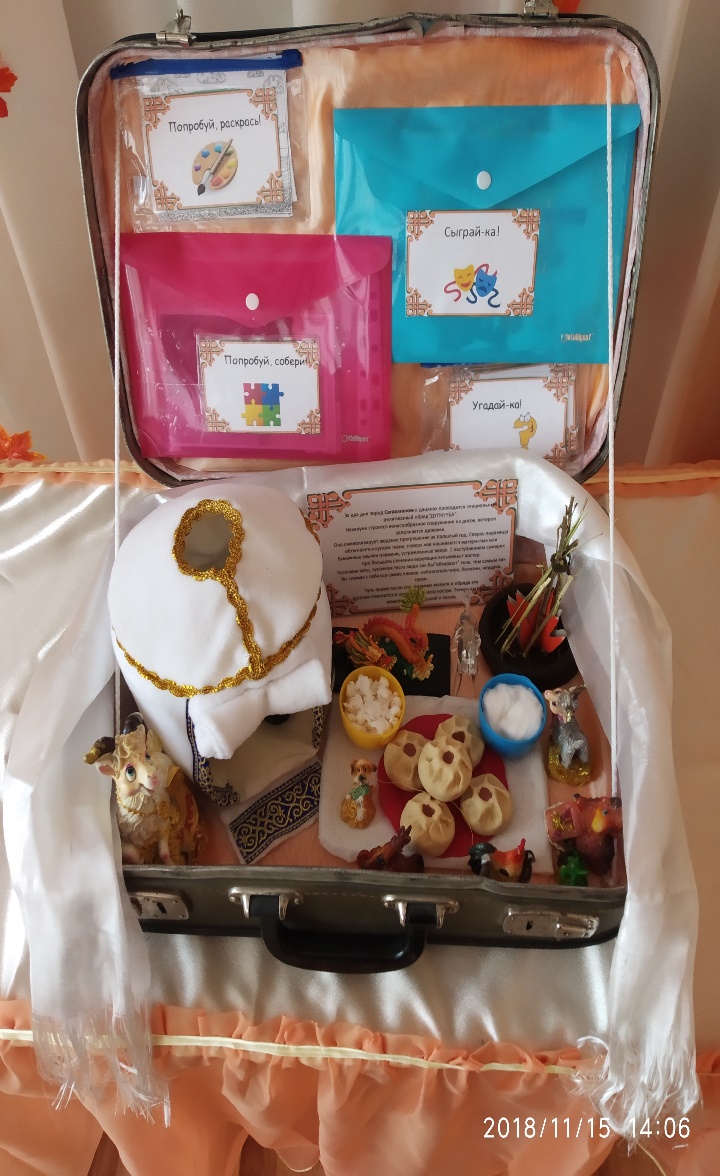 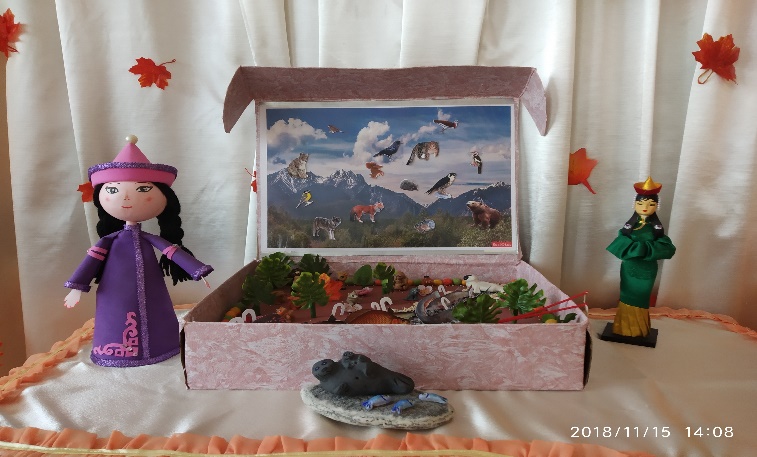 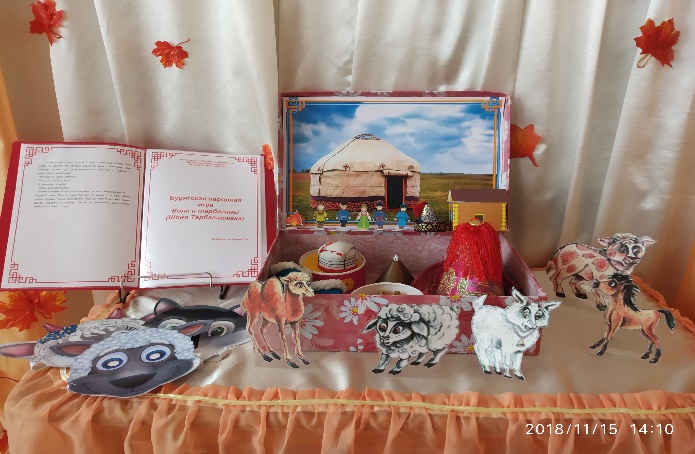 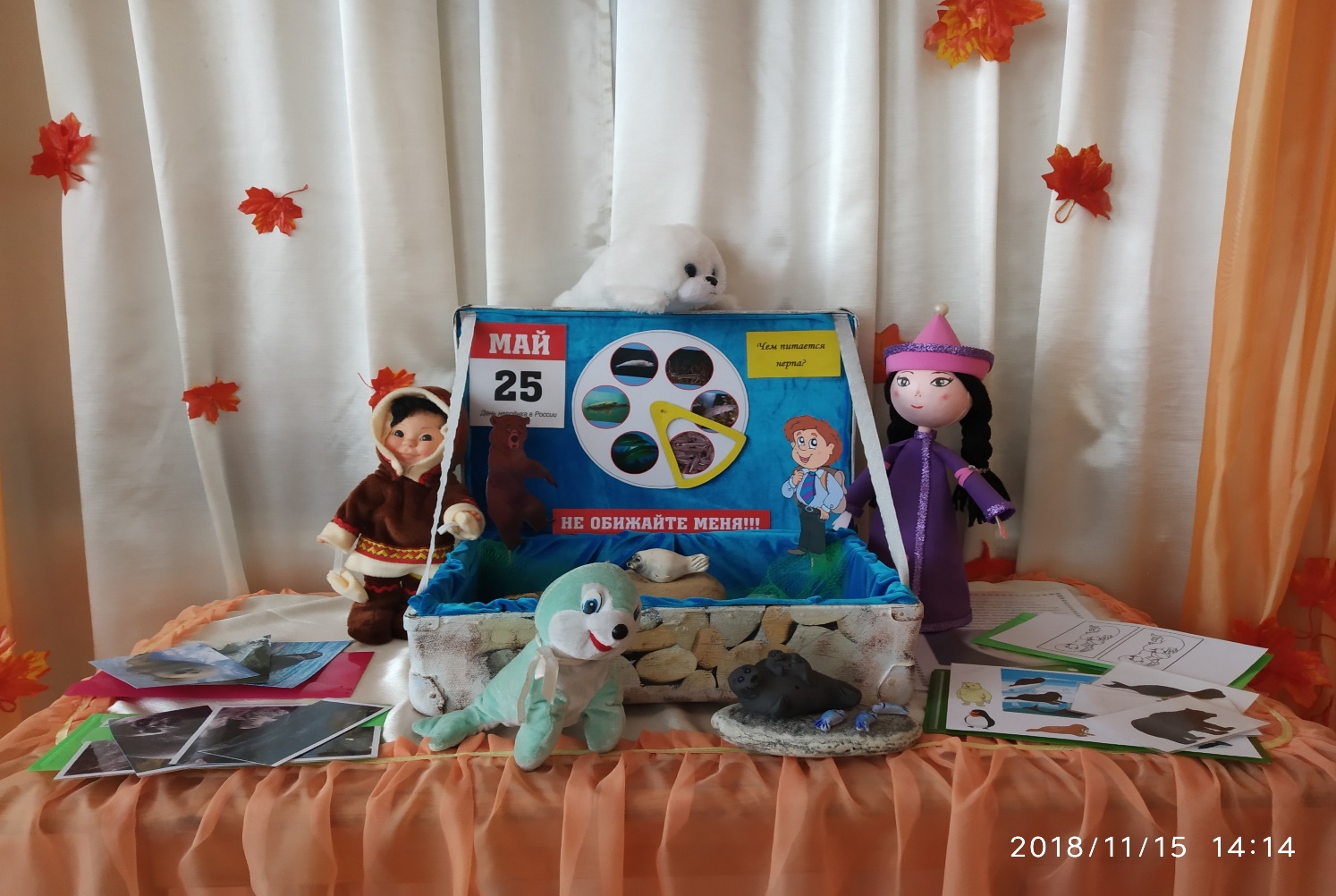 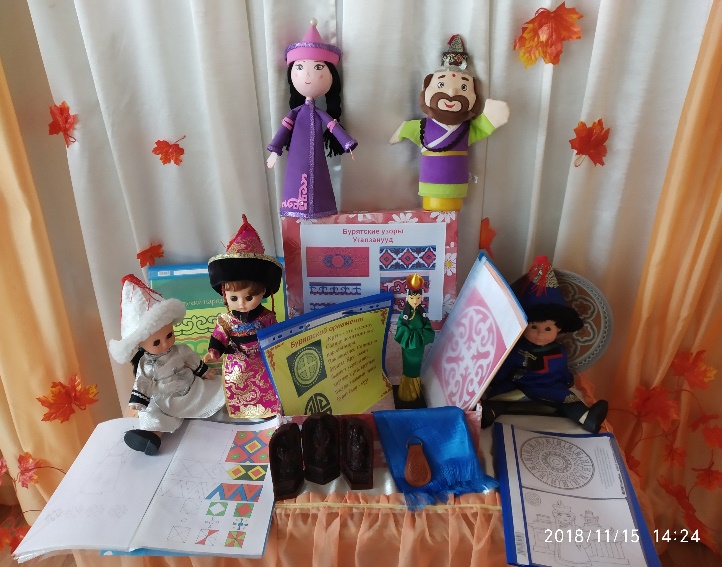 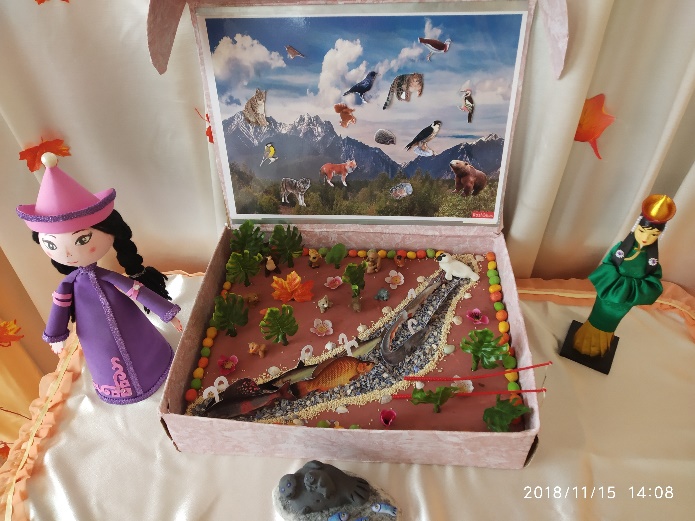 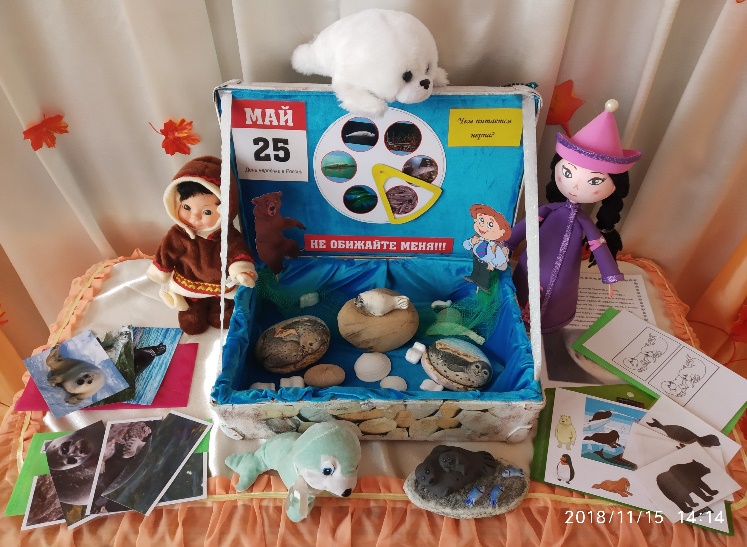 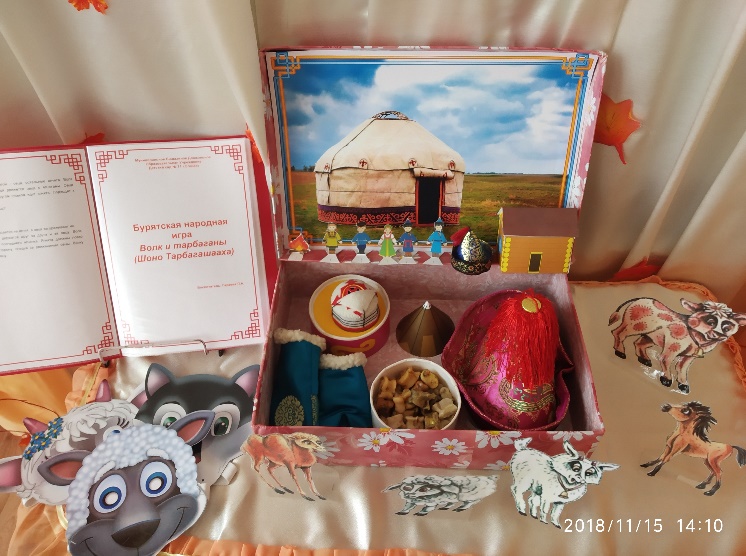 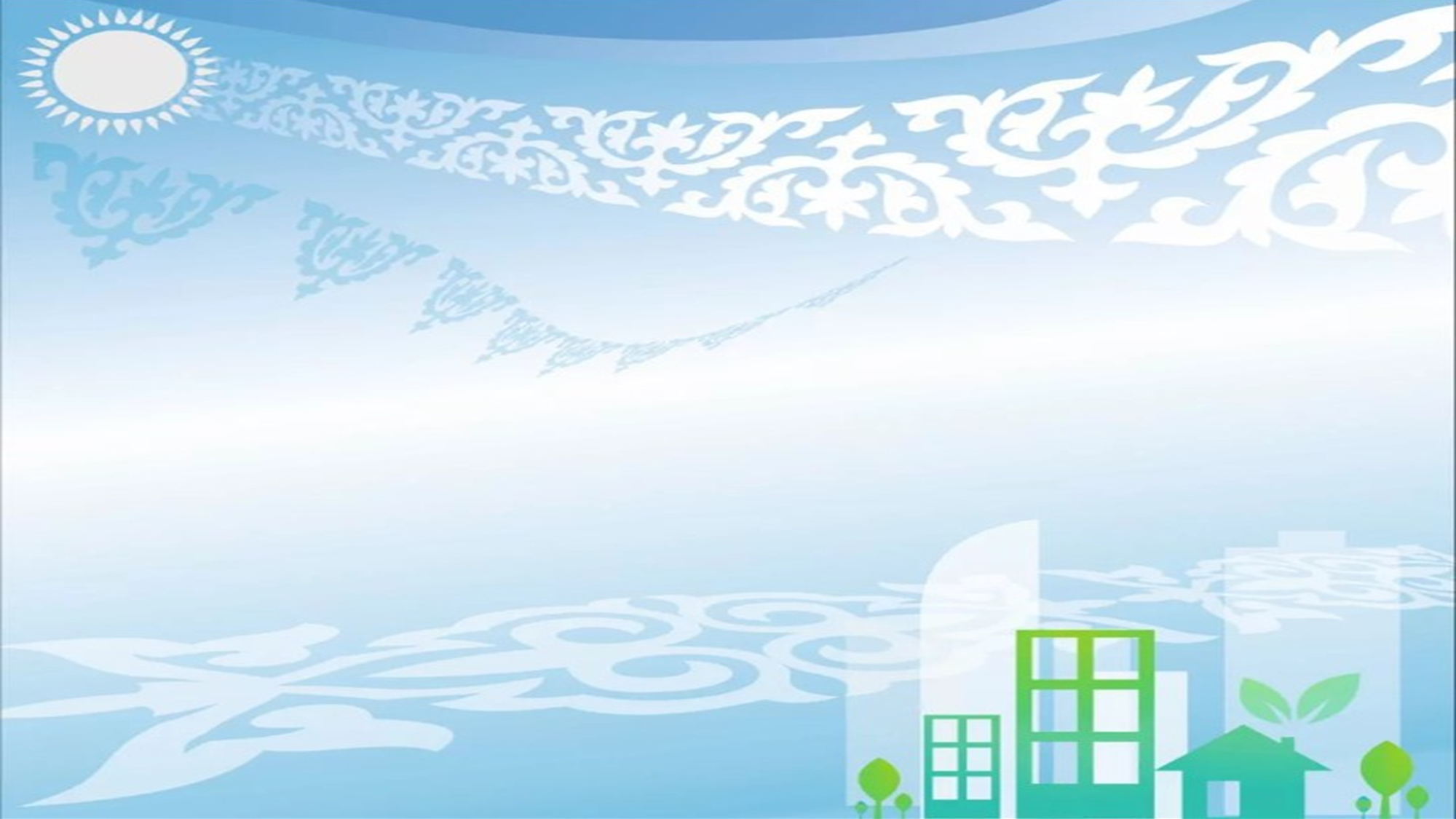 «Народ, не знающий своего прошлого,
не имеет будущего»
 Михаил Ломоносов.